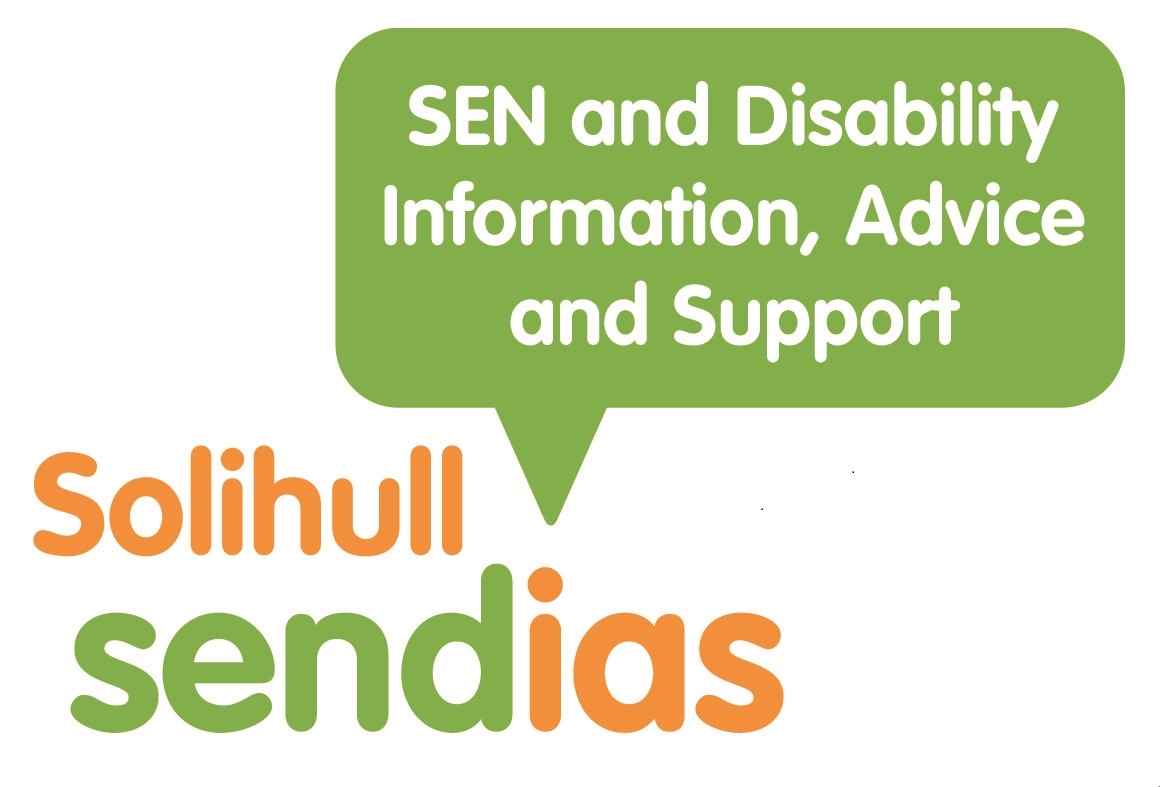 Solihull SENDIAS
Early Years 
Equality Act 2010 & Human Rights Act 1998 

November 2023
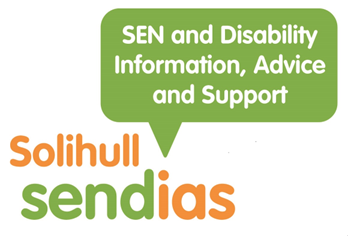 Foreword
Provision relating to disability discrimination are different to other discrimination; settings 
may, & often must, treat a disabled person more favourably than a person who is not disabled
may have to make changes to practices to ensure, as far as is reasonably possible, that a disabled person can benefit from what you offer to the same extent that a person without that disability can. 
Generally, you have to treat male & female, black & white, gay & straight pupils equally  - but you may be required to treat disabled pupils differently.
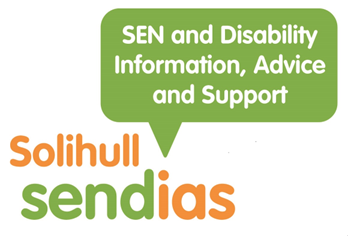 Legislation
The Childcare Act 2006 - establishes the entitlement to free early education.
The Childrens Act 1989 -  ALL disabled children are ‘Children in Need’  & the provision of day care for ‘children in need’ who are aged five or under and not yet attending schools.
United Nations Convention on the Rights of the Child (UN CRC) -  Article 3 - disabled children have the right to have their best interests treated as a primary consideration in all decisions affecting them, & 
Article 18 - disabled children  right to access to childcare
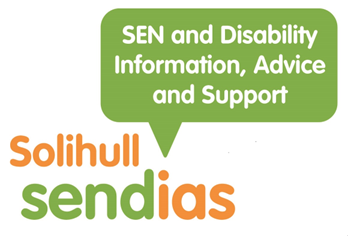 European Human Rights Convention
Article 8, the right to respect for family & private life, 
 Article 2 the right to education, may also be relevant to access to childcare for disabled children
Article 14  - the right to enjoy all human rights without discrimination - , means disabled children’s rights may be breached by putting them in a less favourable position than nondisabled children in relation to access to childcare
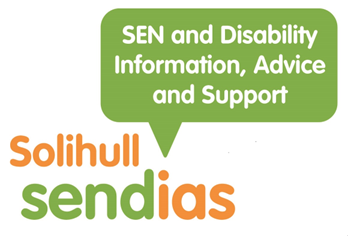 Equality Act
A childcare provider which refuses to take a
disabled child simply because they are disabled
is in breach of the bar on direct discrimination
under the Equality Act 2010, (s13). 

This direct discrimination cannot be justified – it is against the law.
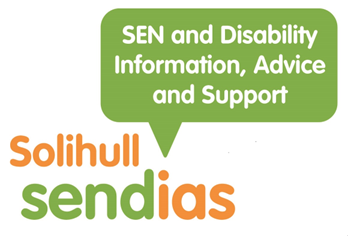 Equality Act
Direct discrimination (s 13 Equality Act)
Less favourable treatment compared to others
Because of protected characteristic
Disability discrimination (s 15 Equality Act)
Unfavourable treatment
Because of something arising in consequence of disability
Not a proportionate means of achieving a legitimate aim
School knew/should have known of disability
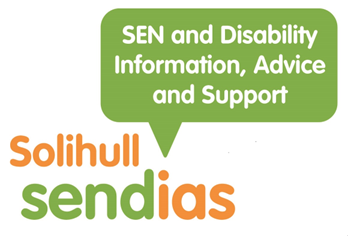 Equality Act
Indirect discrimination (s 19 Equality Act)
Provision / criterion / practice applied to all
Particular disadvantage due to protected characteristics
Not a proportionate means of achieving a legitimate aim
Failure to make reasonable adjustments (ss 20-21 Equality Act)
Provision / criterion / practice applied to all
Substantial disadvantage due to disability
Failure to take reasonable steps to avoid disadvantage
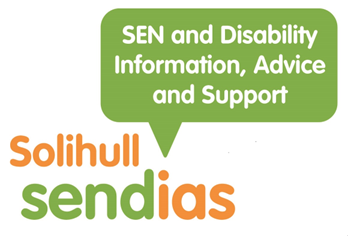 Reasonable Adjustments
Childcare providers have a duty to make  ‘reasonable adjustments’ under the Equality Act 2010 (s20-22)
Childcare providers must make reasonable adjustments to policies & physical features which put disabled children at a disadvantage compared with non-disabled children.
EHRC says this includes providing extra aids & services such as providing extra equipment or providing a different, or additional, service.
Reasonable adjustments must be provided free of charge
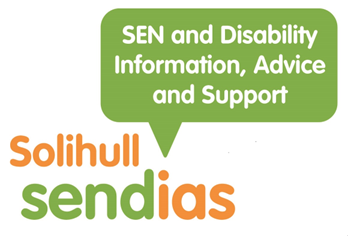 Funding Notes
Intensive support  is usually funded by the LA  under The Childcare Act 2006 (S8) or The CSDPA 1970 (s2). 
but this is only likely where the childcare provider has already made ‘reasonable adjustments’.
Charging for intensive support i.e.1:1 care, NOT including it in the free childcare entitlement -  The LA and/or childcare provider are likely to be in breach of the Equality Act 2010, as disabled children are being treated less favourably than non-disabled children.
This may be discrimination arising from disability under of the Equality Act 2010 (s15)  & could be a  breach of the legal duty to make reasonable adjustments.
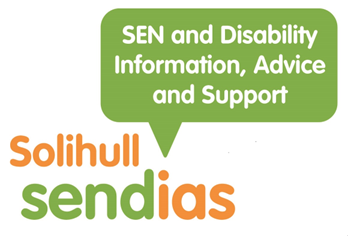 General Notes
Childcare providers & schools 
are allowed to treat disabled pupils more favourably than non-disabled pupils, & in some cases are required to do so, by making reasonable adjustments to put them on a more level footing with pupils without disabilities.
have to consider potential adjustments which may be needed for disabled pupils. However, schools are not obliged to anticipate & make adjustments for every imaginable disability & need only consider general reasonable adjustments
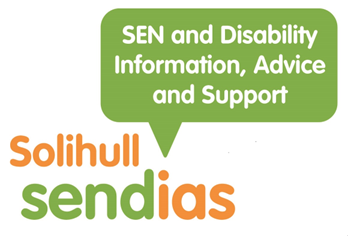 General Notes
Effective & practicable adjustments for disabled children will involve little or no cost or disruption & are therefore very likely to be reasonable for a setting to make.
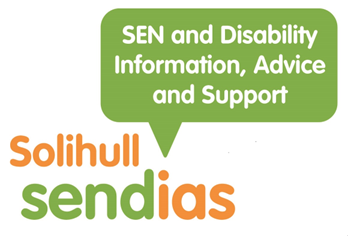 General Notes
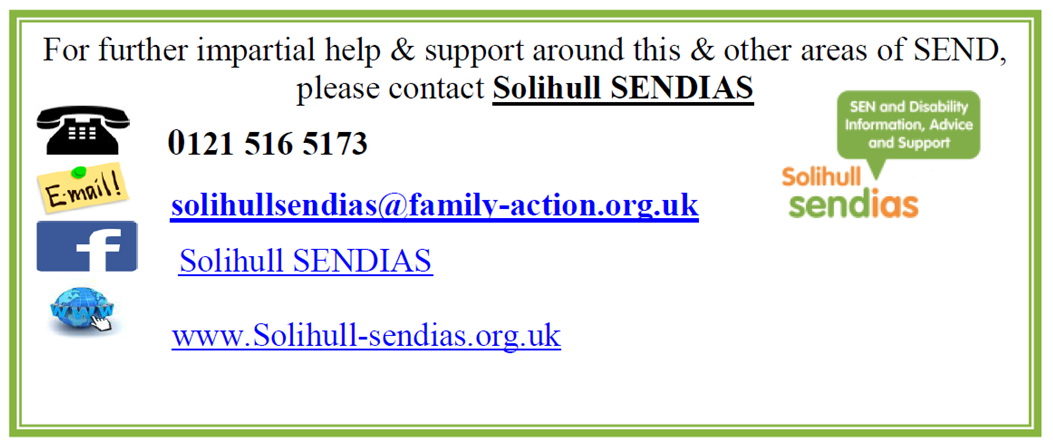 Solihull SENDIAS 
0121 516 5173 
solihullsendias@family-action.org.uk 
www.solihull-send.org.uk 
Solihull SENDIAS